CSE ; what do you remember?
CSE = Child Sexual Exploitation

Exploitation = using people or things
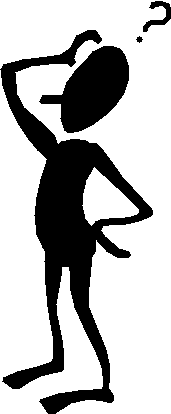 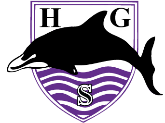 Staying safe
What does exploitation look like?
Consent 
Healthy relationships
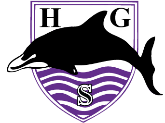 Some ground rules…
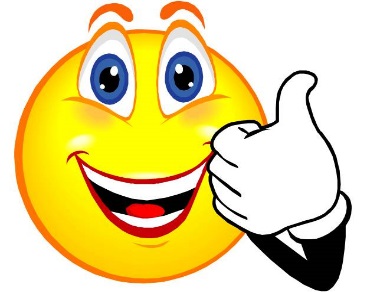 We are respectful to one another
We don’t embarrass each other
We don’t talk about things that we have experienced personally
We don’t talk about “real people” who others may know
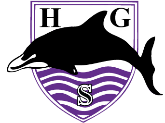 Healthy and unhealthy relationships
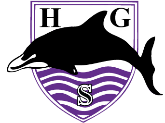 [Speaker Notes: Resource Sheet 2]
What does exploitation look like?
Some warning signs
Receiving something: gifts, accommodation, money
Power imbalance: threats, coercion, pressure
Age gap – research shows that a two year gap is a cause for concern if one party is under 18
Lack of choice or limited choices
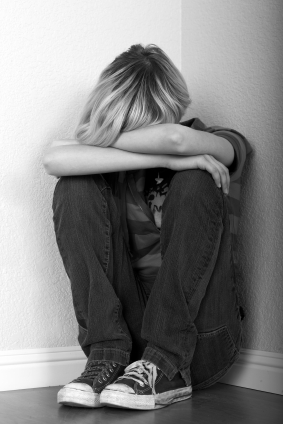 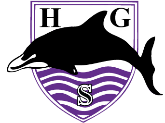 It’s all about choice
No freedom to choose = no choice
No choice = no consent 

“If you loved me, you would!”“If you want to stay here, you have to!”
“But I bought you those trainers!”
“Everyone else does it!”
“It’s no big deal – why are you being so stupid?”
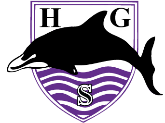 Consent – the legal stuff
Need capacity to consent
Consent can be withdrawn at any time
Consent can only be given by choice
Can’t consent if you’re under 13 (SOA 2003)
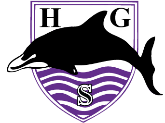 Would you like a cup of tea?
https://www.youtube.com/watch?v=pZwvrxVavnQ
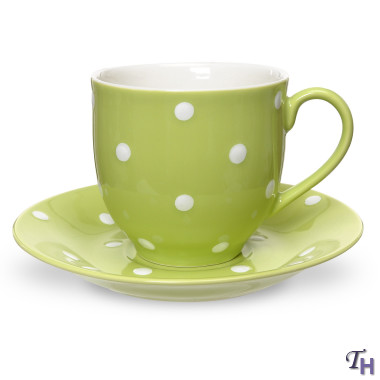 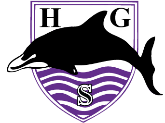 Jay and Sammy
Jay and Sammy are both 16. They agree to have sex.
The next day, Jay wants to have sex again but Sammy doesn’t want to. 
Jay tries to have sex with Sammy anyway

Has Sammy consented? What can Sammy do?
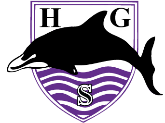 Zayn and Sara
Zayn and Sara have been dating for a while.
Zayn asks for a picture of Sara without her top on and she sends it to him.
Later, Zayn asks Sara to have sex with him, but she doesn’t want to.
He tells her that he will send his mates the topless picture if she doesn’t agree, so she says that she will.
Is anyone being exploited? Is Sara consenting?
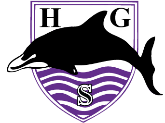 Lou and Alex
Lou and Alex are married
They decide to have sex but after a few minutes Lou asks Alex to stop
Alex refuses to stop

Is what Alex did OK? Why or why not?
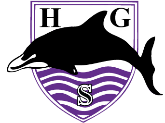 How about a sandwich?
https://www.youtube.com/watch?v=SRIgYzN2mw0
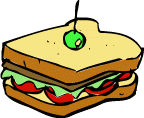 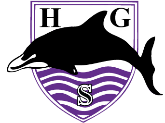 Consent – things to remember:
Your body – your choice
Nobody has the right to decide what should happen to another person’s body
Consent has to be given freely and without pressure
People have the right to change their minds at any time
Not saying “no” isn’t the same as saying “yes”
People are different. Just because others do something, or say they do, it’s fine if you don’t want to!
Consenting once doesn’t mean somebody always has to consent
If anybody involved feels uncomfortable or unhappy, something is wrong
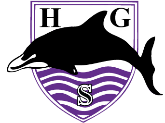 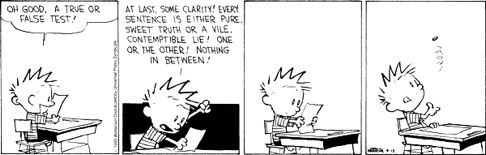 True or false?
False!
If you try to kiss or touch someone and they don’t put up a physical fight, they are definitely consenting.

An adult in a relationship with another adult doesn’t need to get consent for sex, especially if they’re married.

Once you’ve agreed to sexual contact with someone it’s unreasonable to change your mind.

If you do change your mind and the person you’re with carries on touching or having sex with you, it’s your own fault for agreeing in the first place.

If someone gets drunk, passes out and another person does sexual things to them, it’s the first person’s fault for getting drunk in the first place.
False!
False!
False!
False!
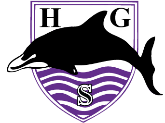 Who can you go to for help in school?
Mrs Evans
Mrs Harper
Mrs Monk
The school nurse
Your form tutor or head of house
A teacher
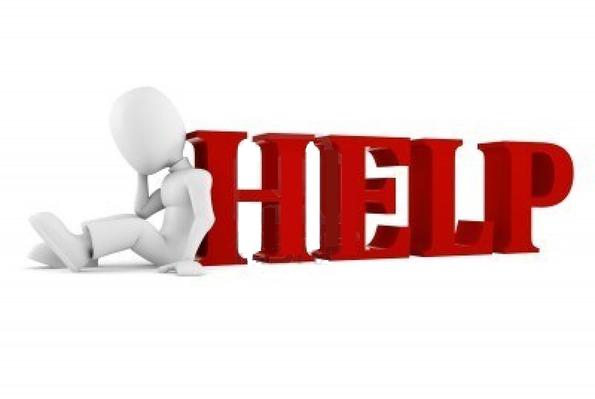 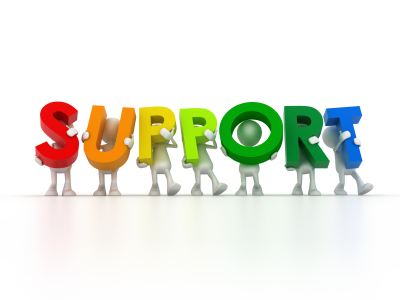 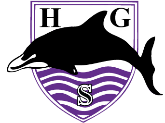 Who can help outside of school?
Childline 0800 11 11
Umbrella
NSPCC
CEOP (Child Exploitation and Online Protection)
This is Abuse
Media Smart
www.brook.org.uk
FPA 
Seeme-hearme.org.uk  (Midlands based agency tackling CSE)
The BLAST project
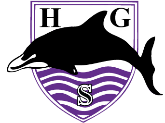 My Dangerous Loverboy – pop video
https://www.youtube.com/watch?v=YEqBx6qJMyA

Can you tell whether the girl in the video is consenting to any of what happens to her? 
If so, how?
Does she change her mind about what she is and isn’t happy to do at all?
What does this mean for consent?
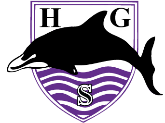 Sources and Resources
NSPCC
CEOP (Child Exploitation and Online Protection)
This is Abuse
Media Smart
www.brook.org.uk
FPA 
Seeme-hearme.org.uk  (Midlands based agency tackling CSE)
The BLAST project
My dangerous loverboy https://www.youtube.com/watch?v=YEqBx6qJMyA
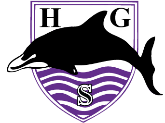 Young people and pornography – some facts and figures
What percentage of young people have taken steps to hide online activity?
27%
71%
63%
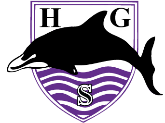 2. What percentage of young people have sought out indecent images online?
32%
81%
57%
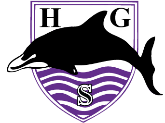 3. What percentage of 8-16 year olds have seen pornography (for any reason)?
50%
70%
90%


Source: 2012 study by Brook
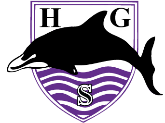